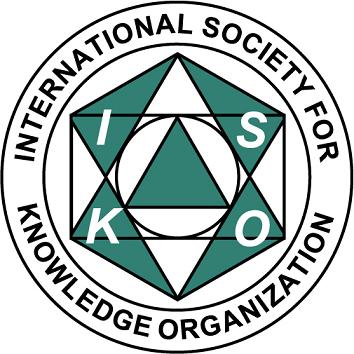 Taxonomy 101 Workshop
ISKO Singapore – June 2019

Patrick Lambe, Straits Knowledge
Agenda
What is a taxonomy supposed to do? 
Taxonomy design: purpose, scope of content, users
Identifying the Business Purpose

Taxonomy development: evidence-based approach
Warrant – content, user, standards
Use Cases for Taxonomy and Search
Content Modelling to identify useful taxonomy facets
Content Warrant: Sources of Evidence for Vocabularies
Criteria for inclusion and exclusion

Practical Taxonomy Building Exercise
What is a taxonomy and what does it do?
VOCABULARY
A controlled set of tags / category labels
Makes Search smarter!! FIND + DISCOVER
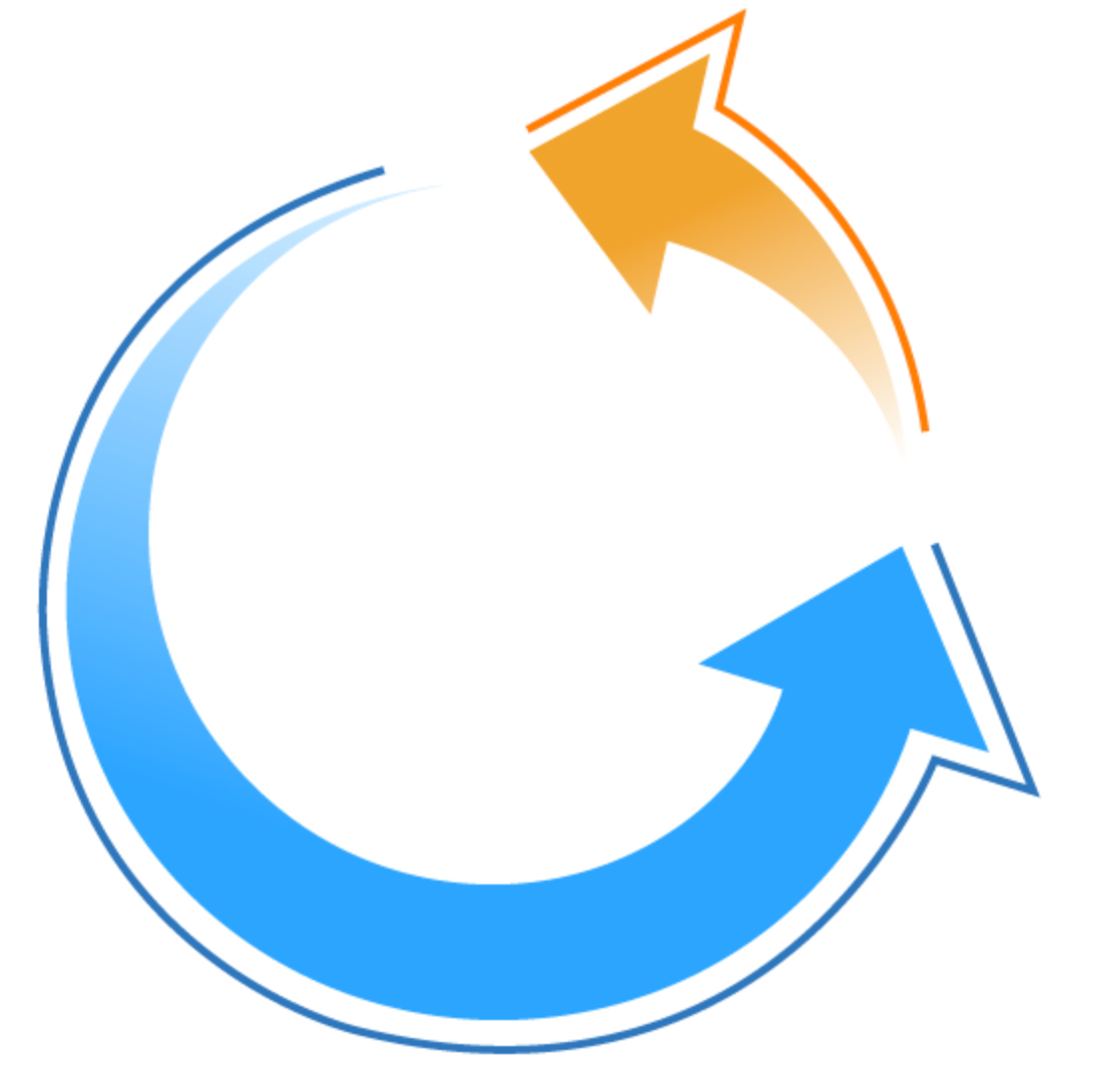 PROBLEM: Search engines only read the words you use in a document. It only knows that things are connected to each other in other ways if you tell it.
A TERM IN A DOCUMENT DOESN’T MEAN THE DOCUMENT IS ABOUT THAT TOPIC
PROBLEM: The way you describe something is different from the way others describe the same thing.
SYNONYMY + POLYSEMY
Taxonomy
CLASSIFICATION
Used to connect related resources to each other, even if they are described with differing language
MAP
Used to organise information resources so they can be explored
PROBLEM: Your team organises your stuff in ways that suit you. They may not be transparent to people from other teams.
HISTORICAL BAGGAGE + LACK OF GOVERNANCE
PROBLEM:  What belongs together for one function is not the same as what belongs together for another function.
DIFFERENT BUSINESS NEEDS
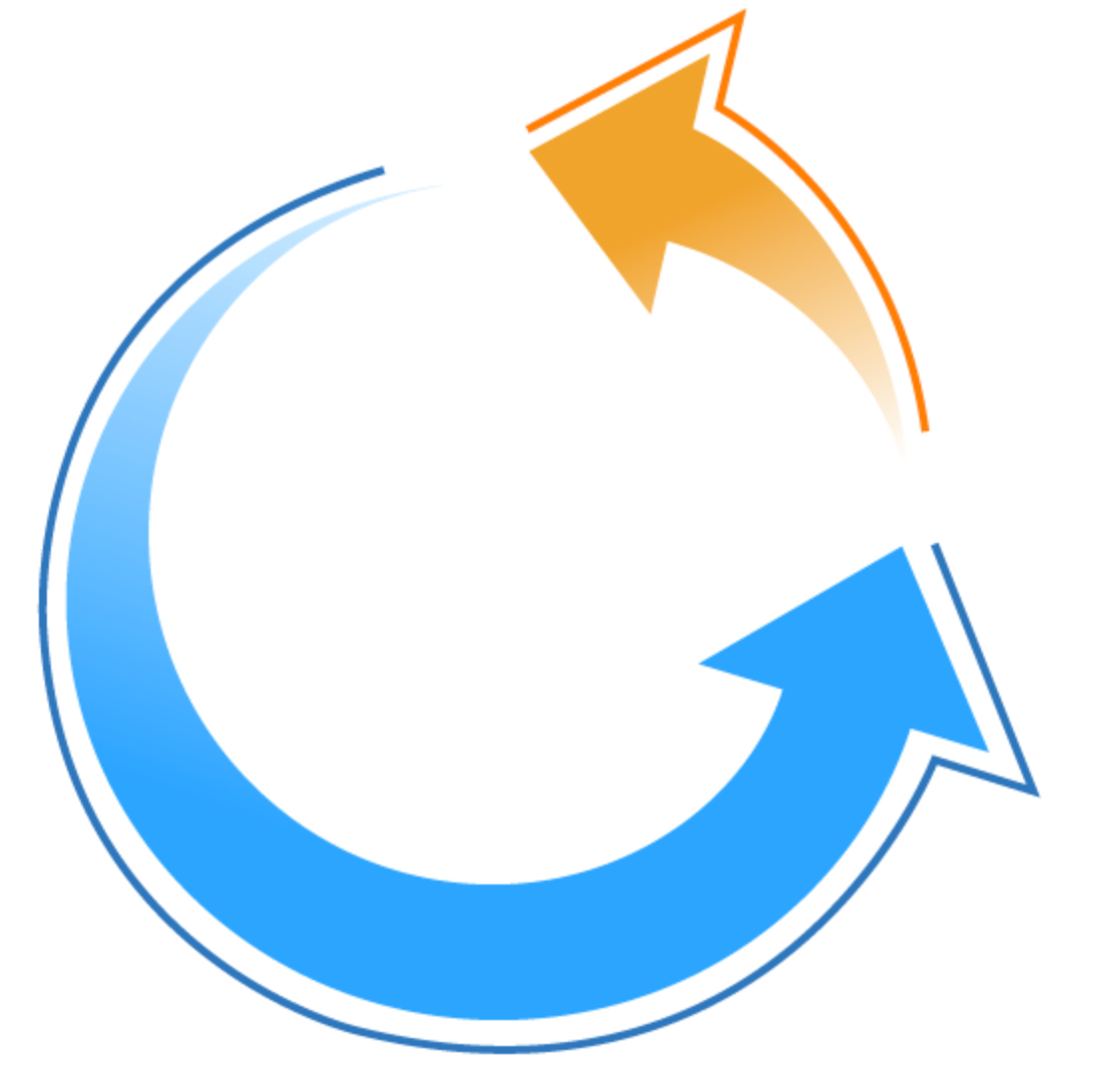 FIND + DISCOVER
VOCABULARY
KEYWORD SEARCH
Taxonomy
EXPLORE
ORIENTATION PAGES
SITE MAPS
TOPIC PAGES
CLASSIFICATION
MAP
BROWSE
FILTER
SEARCH EXPANSION
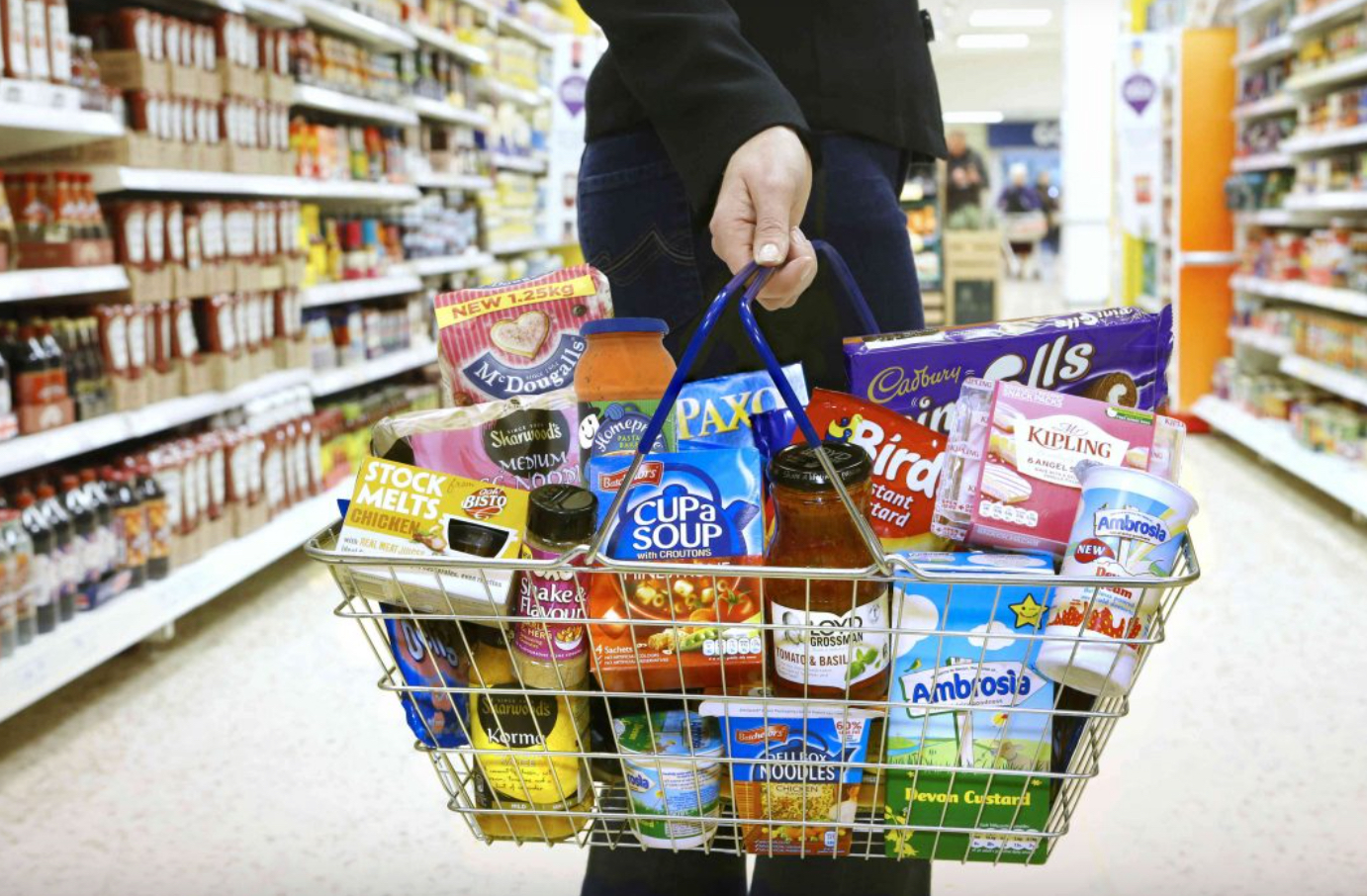 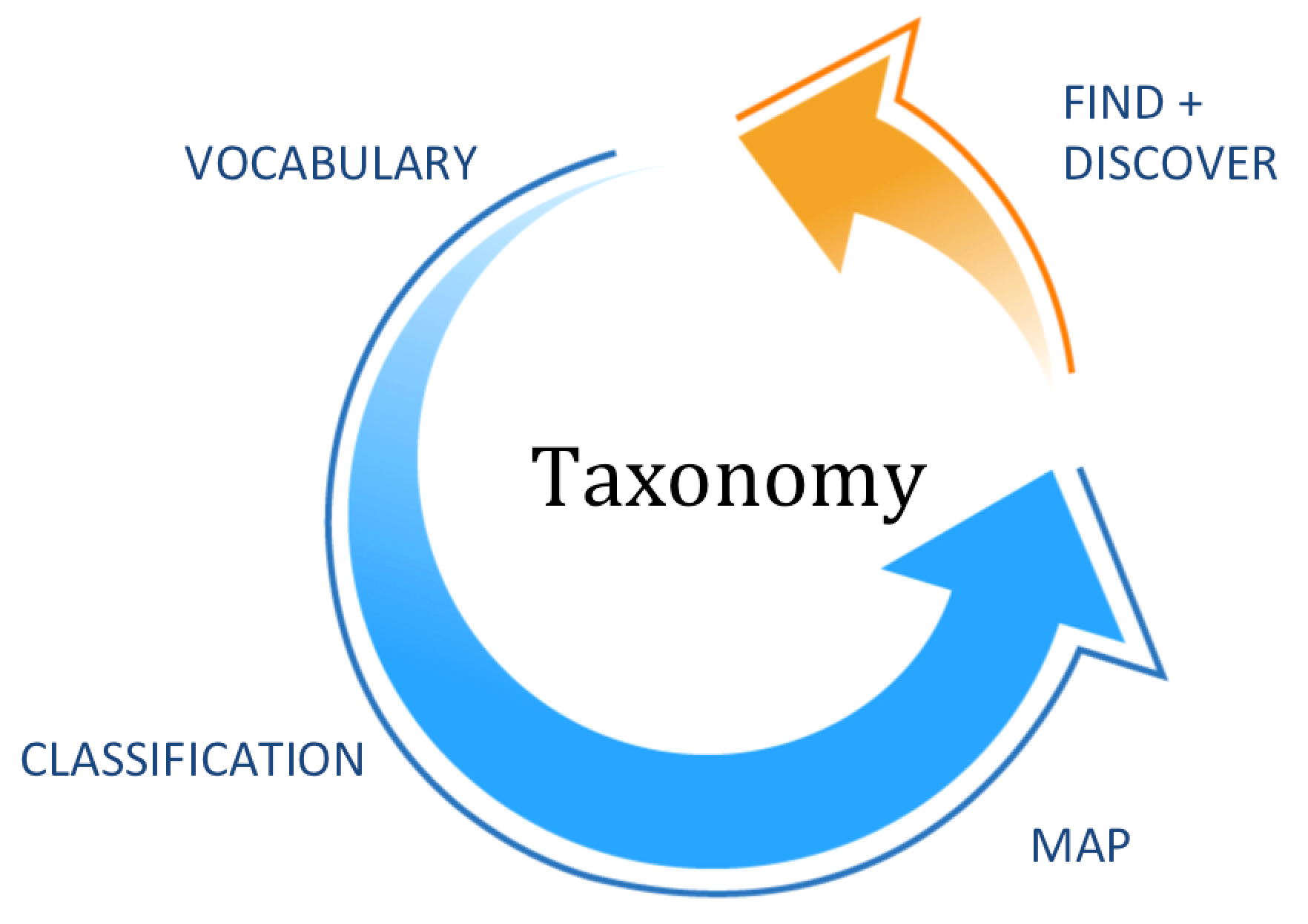 How does a supermarket use vocabulary?
How are things grouped together?
Are all supermarkets organised the same way?
Why and how do supermarket arrangements keep changing?
Who uses the supermarket taxonomy?
How do you know when a supermarket taxonomy is working?
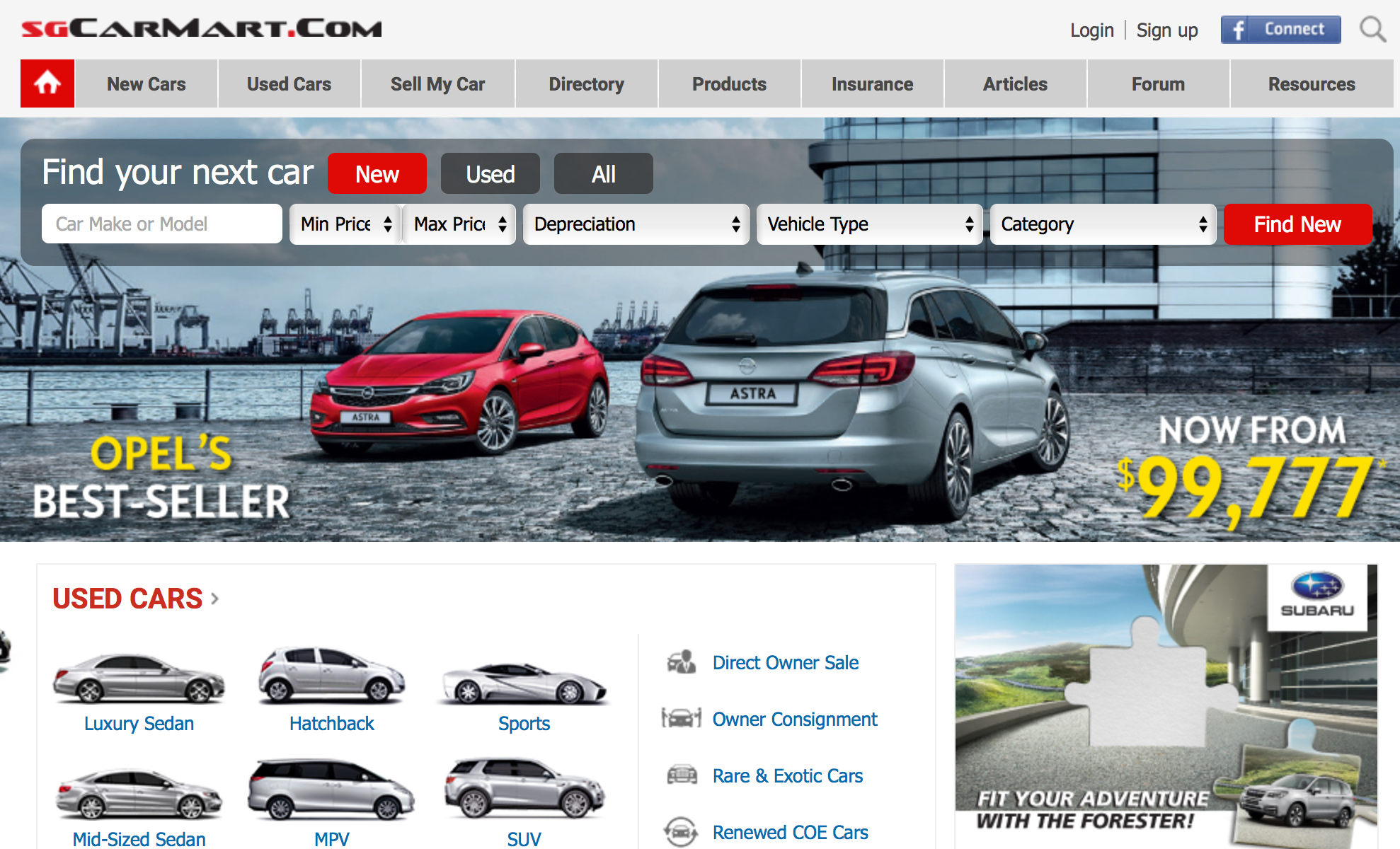 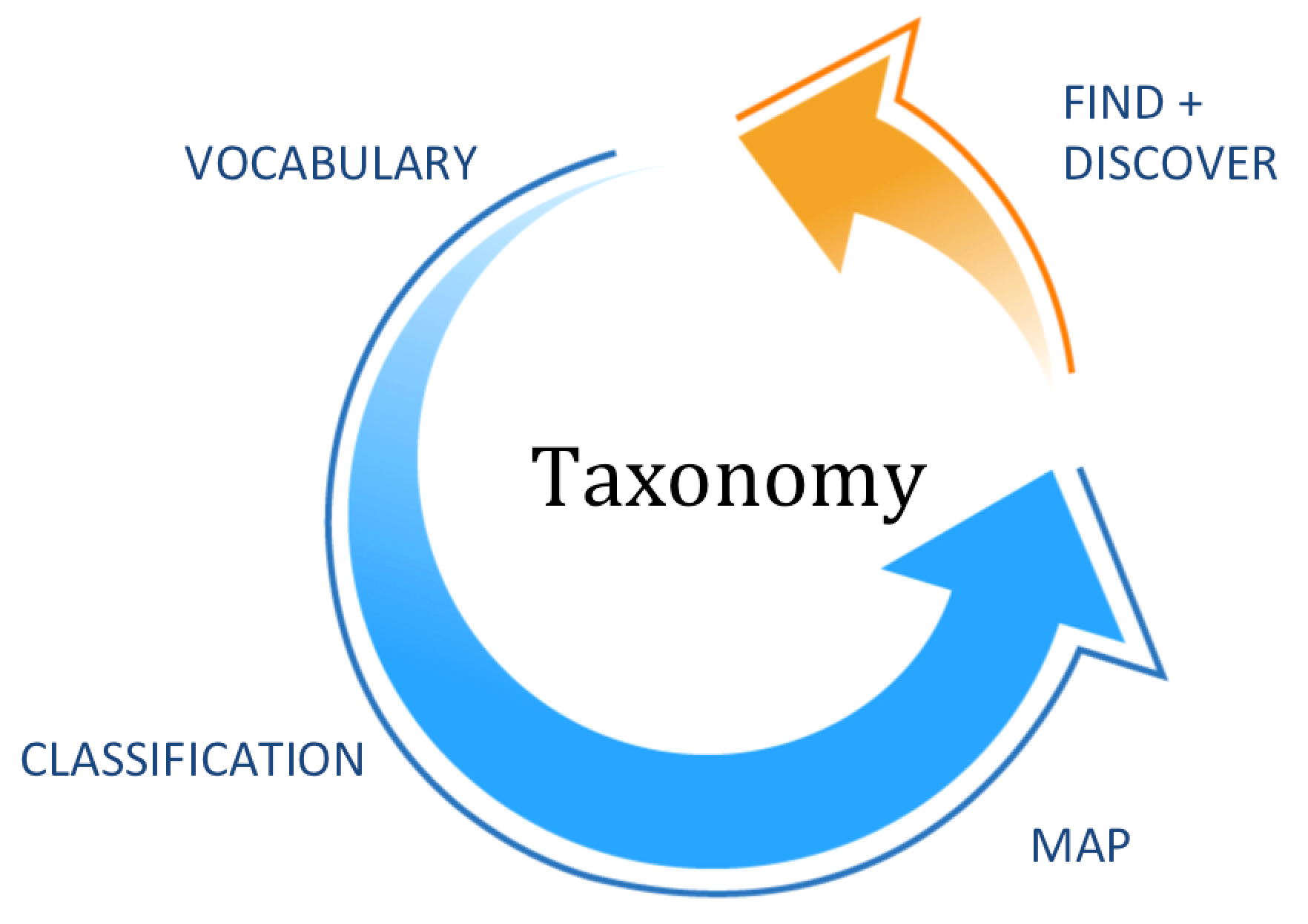 How does an ecommerce site use vocabulary?
How are things grouped together?
Are all ecommerce sites organised the same way?
Why and how do site presentations keep changing?
Who uses the site taxonomy?
How do you know when an ecommerce taxonomy is working?
Can we connect our current knowledge and information to key past records of our decisions, rationales, actions, commitments?

What happens when our language changes? 
E.g. Infectious diseases vs. Communicable diseases?
Can we collaborate and share across silos? Can we prevent reinvention of the wheel?






Different teams use different language, and need to organise their information differently
Are we able to spot emerging risks and opportunities, give them clear labels, so that we can organise information and create insights around them?

Can the taxonomy keep pace with new vocabularies as they emerge? E.g. Structured Investment Vehicles in financial crash of 2007
Taxonomy & Search
Remembering
Learning
Coordinating
Can we access our past knowledge, and apply it to new situations?
Does the right hand know what the left hand is doing? Can we find and reuse useful knowledge from elsewhere in the organisation?
Can we learn, adapt and innovate to meet new needs as they arise?
[Speaker Notes: Patrick to lead on this, Jasmine to support with more details on projects as needed]
How can Taxonomy & Search improve the way you work?
Common framework/language
Easier to find and share relevant documents & content
Knowledge becomes more visible
Documents become more accessible, visible and less likely to be lost or ignored
Collaboration becomes easier
Visibility into other departments’ knowledge makes it easier to collaborate, share, re-use
Searches can also point you to subject specialists whom you can ask for help
Planning: Purpose, Scope (Content and People)
What business problem are we trying to solve?

What is the content we are trying to organise?

Who are the user communities we are trying to serve? 

What are we going to exclude as out of scope?

(Users are anyone who touches the lifecycle of the content)
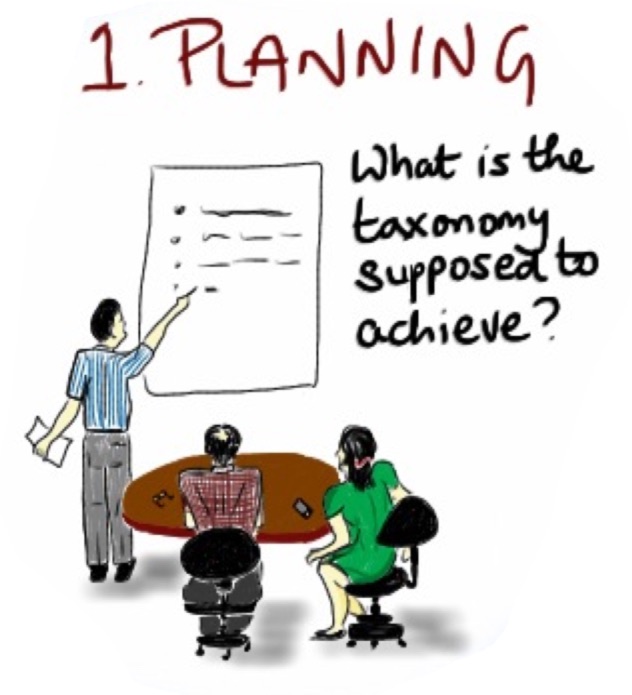 Your Project
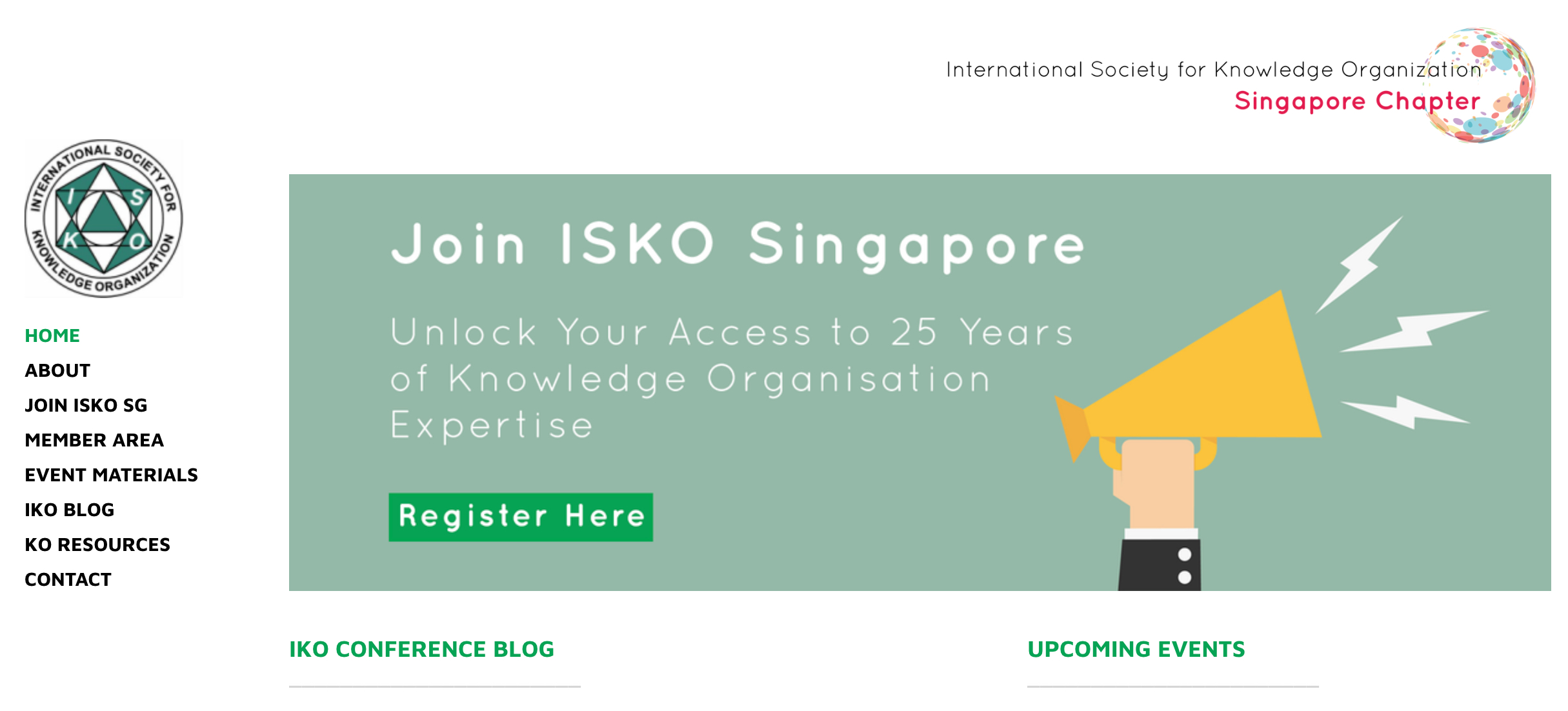 PART TWO: EVIDENCE-BASED DEVELOPMENT
The Expertise Trap
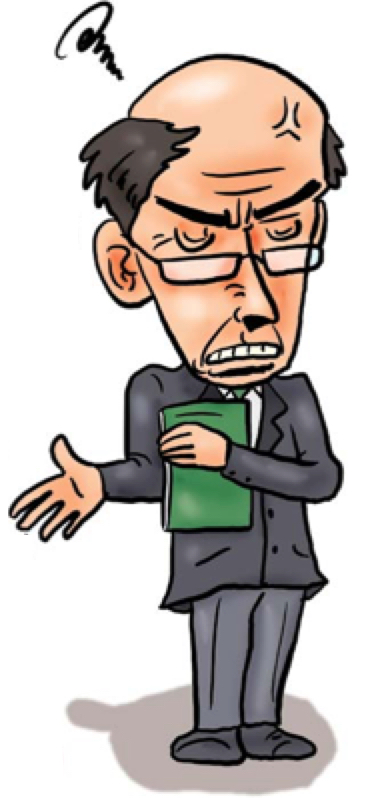 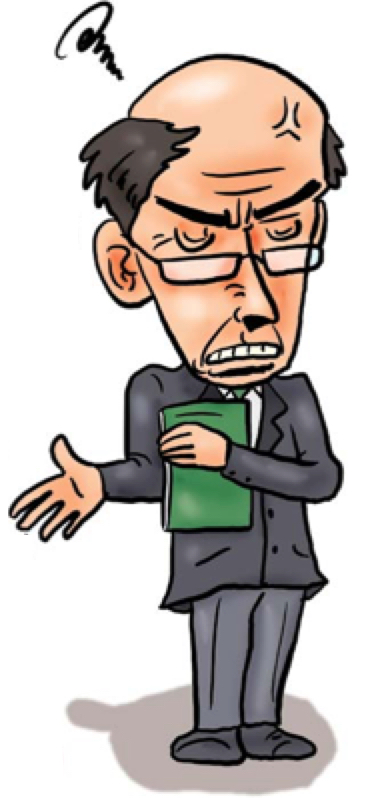 Design =  evidence + desired outcomes
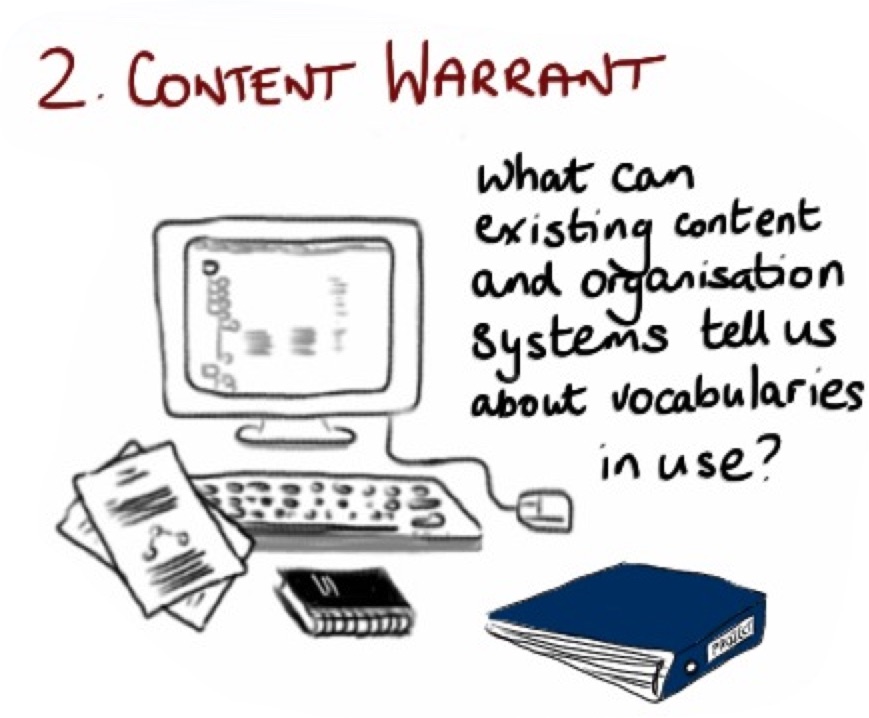 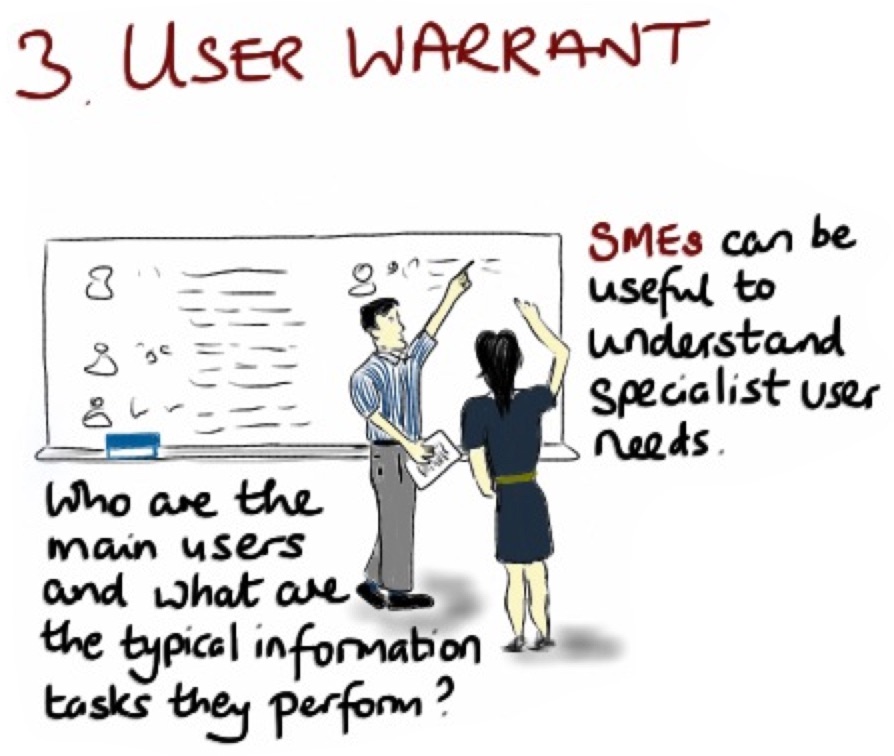 Understand the information resources – content warrant

Understand the users and their key tasks – user warrant

Understand if information needs to be exchanged with other agencies in standard forms – standards warrant
Warrant – the evidence behind your design
Evidence-based Design
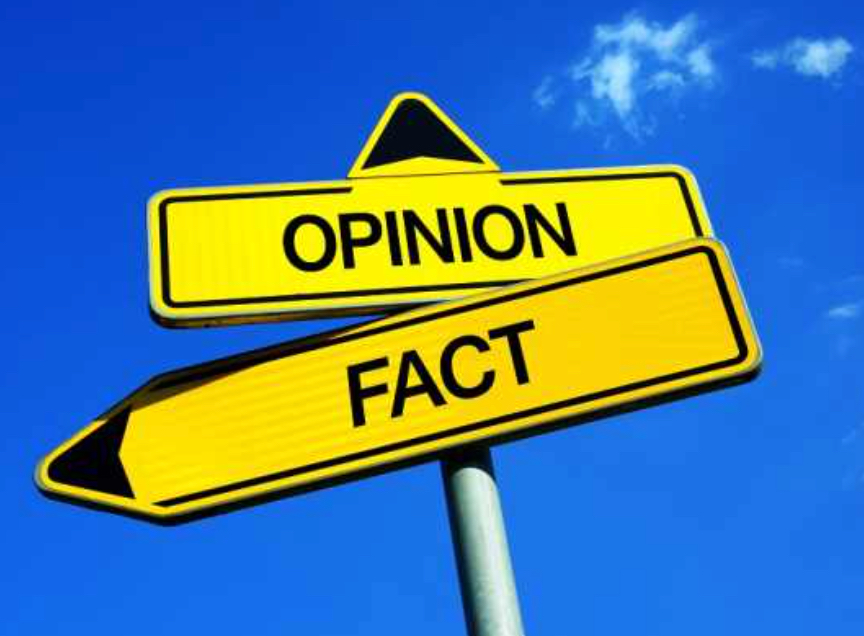 You must have use-cases – to develop and to test the taxonomy – user warrant

Your taxonomy must reflect your current content and be hospitable to likely growth – content warrant

Use standard vocabularies as sources if you need to exchange with other agencies – standards warrant – (do you need to take just the terms or also the structures?)
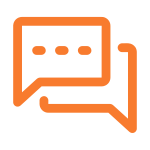 Exercise: Use case scenarios
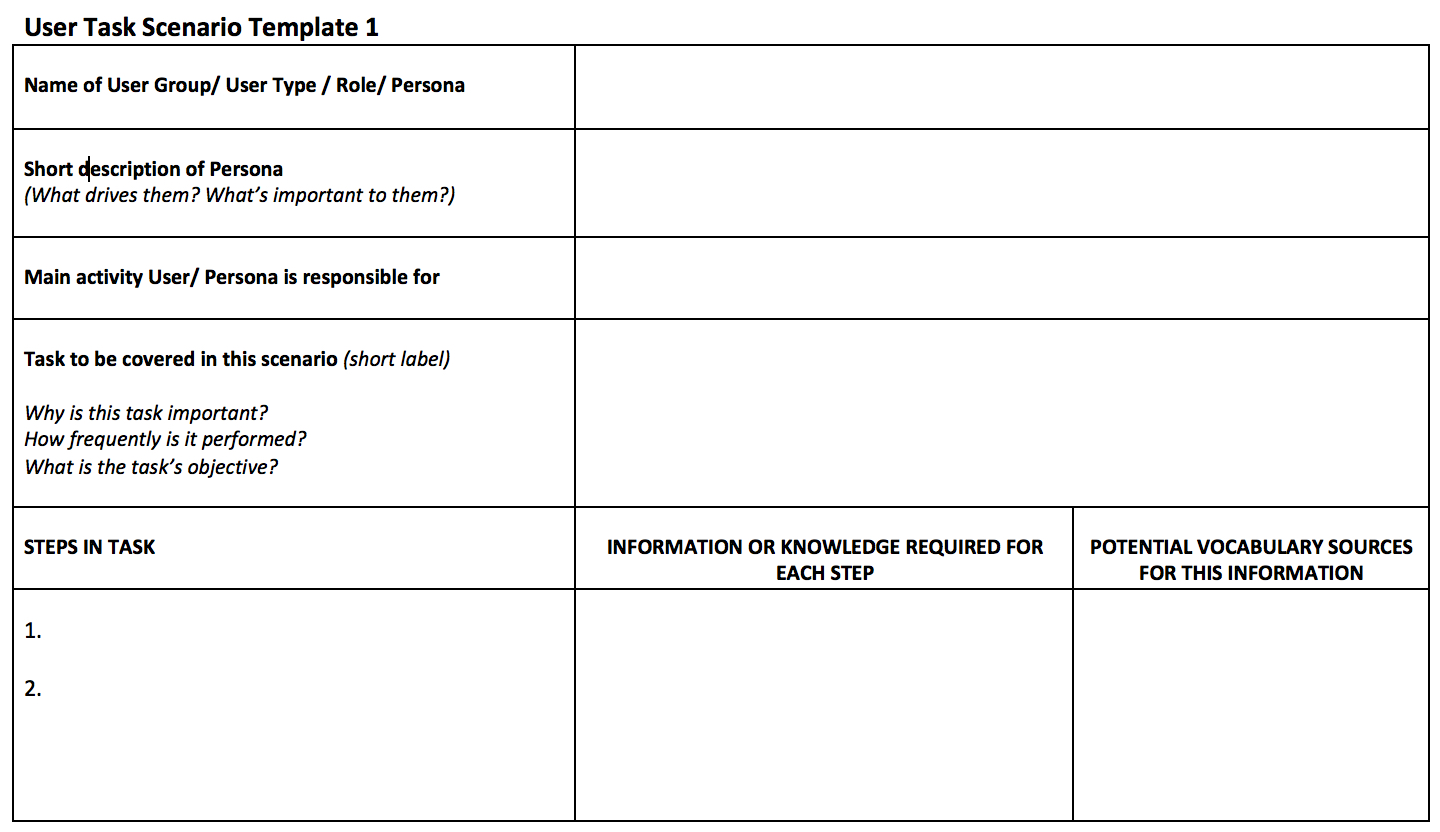 Collectively, a diverse and representative range of use case scenarios produce a composite picture of 
User warrant
Content warrant
Standards  warrant
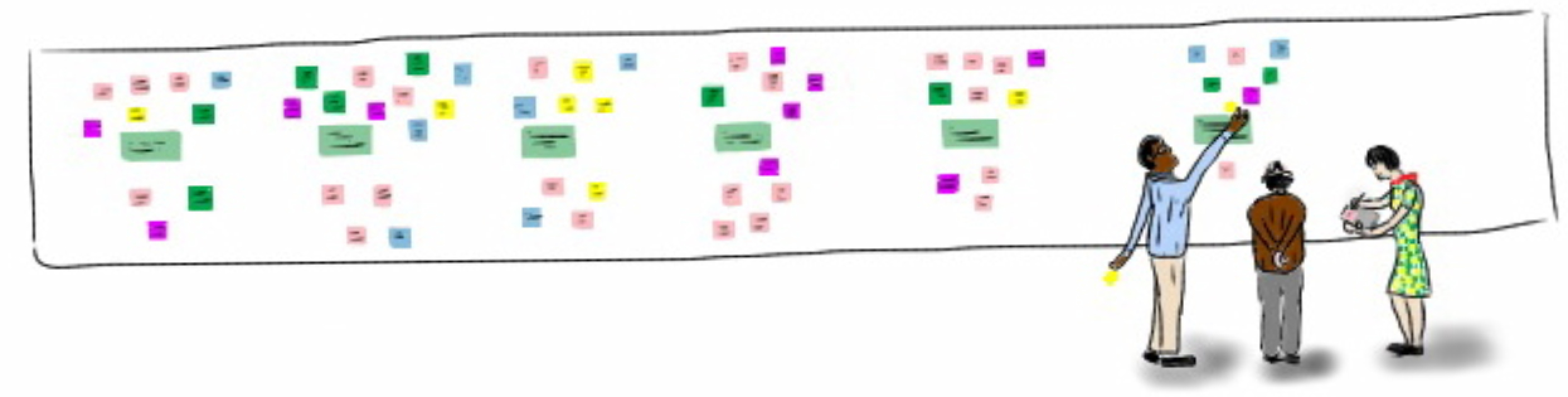 Content Modeling: Islamic Finance Educational Institution
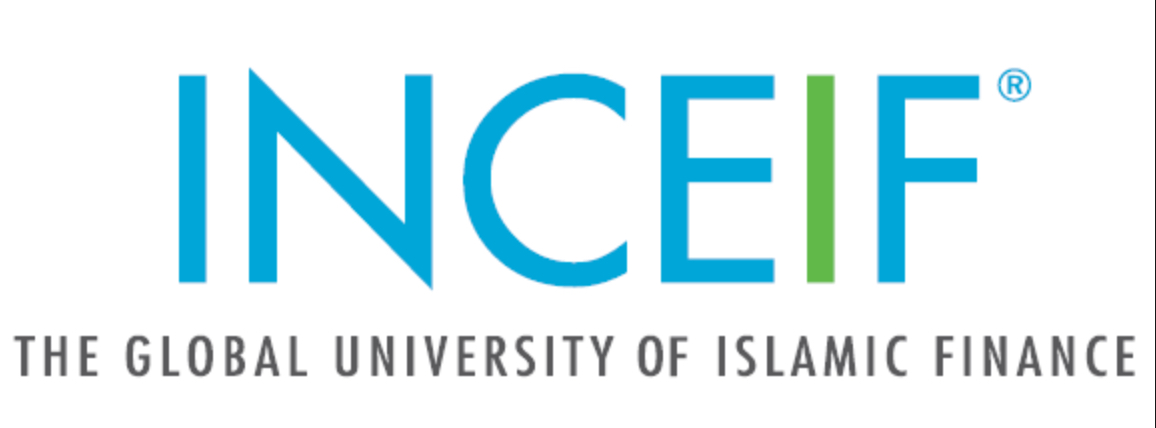 www.inceif.org
Content model (high level): Islamic Finance Taxonomy
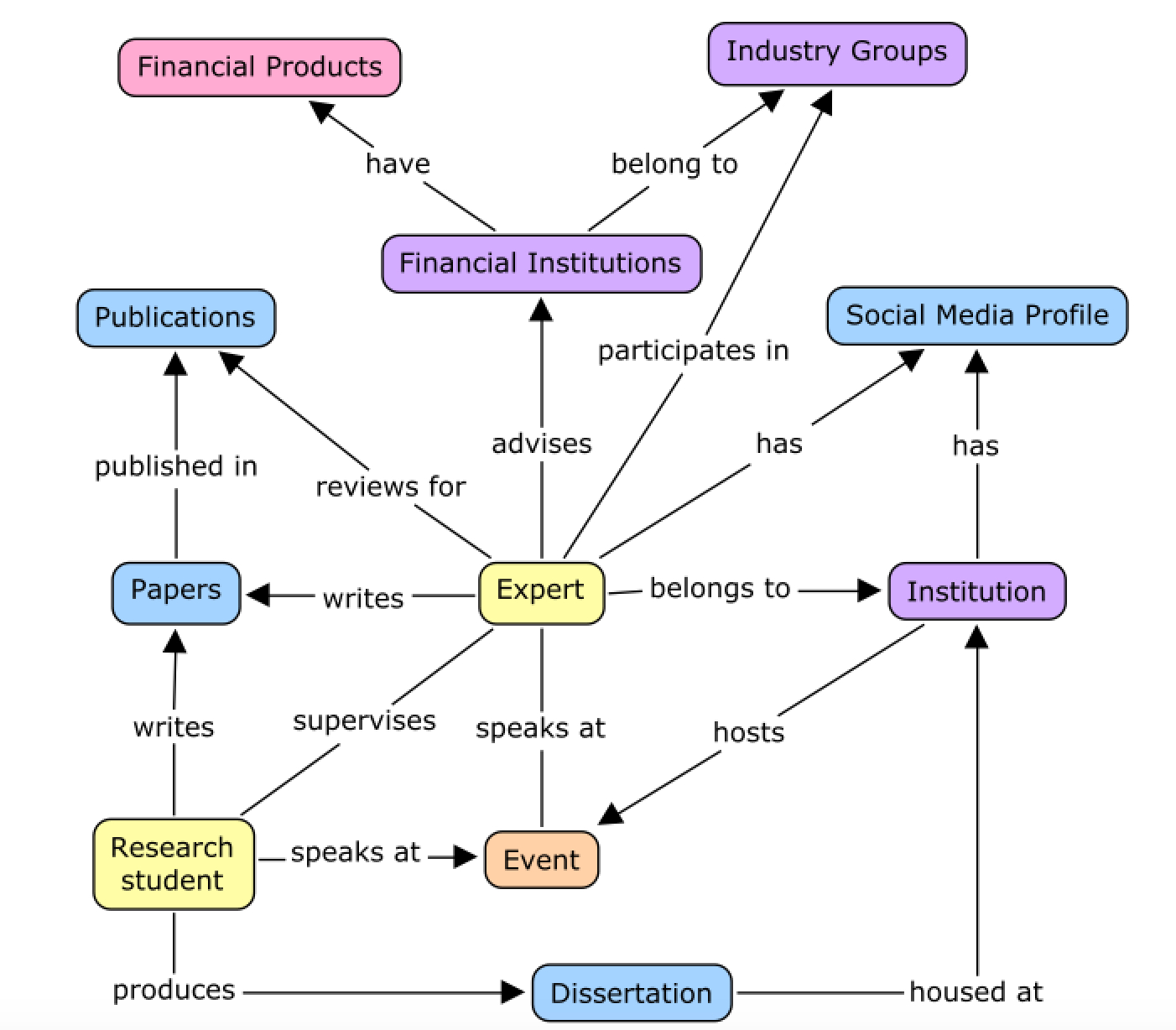 -  Islam
-  Fiqh Muamalat
-  Islamic finance
Islamic Capital Markets
etc
Event Topic
Event Title
Event Start Date
Event Acronym
Event End Date
Event
Event Location
City, country
Expert
Event Description
Event Type
Institution
Institution
University
Association
Organizer
Conference
Colloquium
Workshop/ Training
Seminar
Forum
Symposium
Round table
Roadshow
Talk/ Knowledge sharing session
Expo/ exhibition
Competition
Examples: Adjunct Professor, Professor, Associate Professor, Datuk, Dr.
Head of Department
Lecturer
Dean
Associate Dean
Title
Name
Designation
Education/ Qualification
PhD
Masters
(include higher learning institution)
Professional membership
Committee
Association
Field of Expertise
Expert
Taught Courses
-  Islam
-  Fiqh Muamalat
-  Islamic finance
Islamic Capital Markets
etc
Publication
Report
Case study
Scholarly publication
Book
Working experiences
Institution
Contact information
Academic
Industry
E-mail
Telephone number (office
Web address
LinkedIn
Research gate
Events
Facets from content models: Islamic Finance Taxonomy
Document types

Event Types

Islamic Finance Topics

Institution Types

Islamic Finance Products
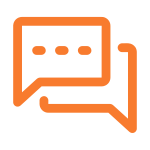 Exercise: from use cases to vocabularies to content models- which taxonomy facets will you build?
Criteria for term selection
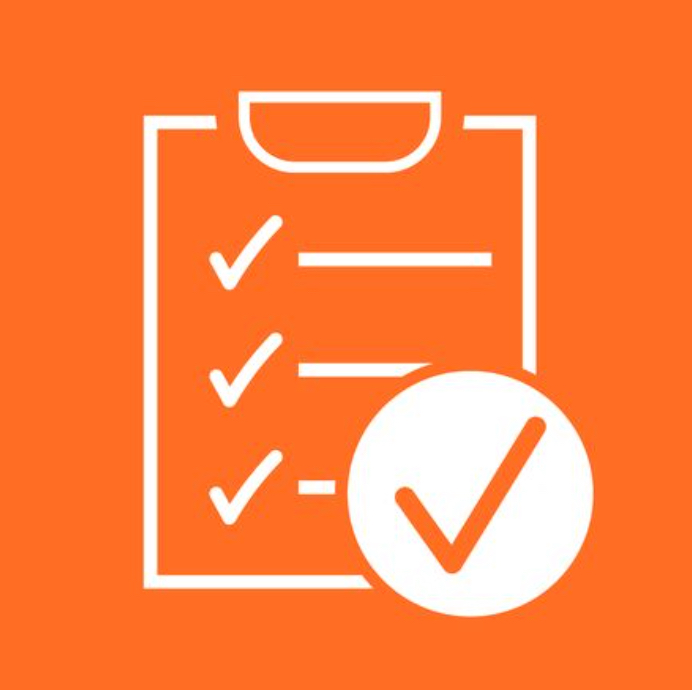 Criteria
Do we need it?
Is it useful?
Will it work?
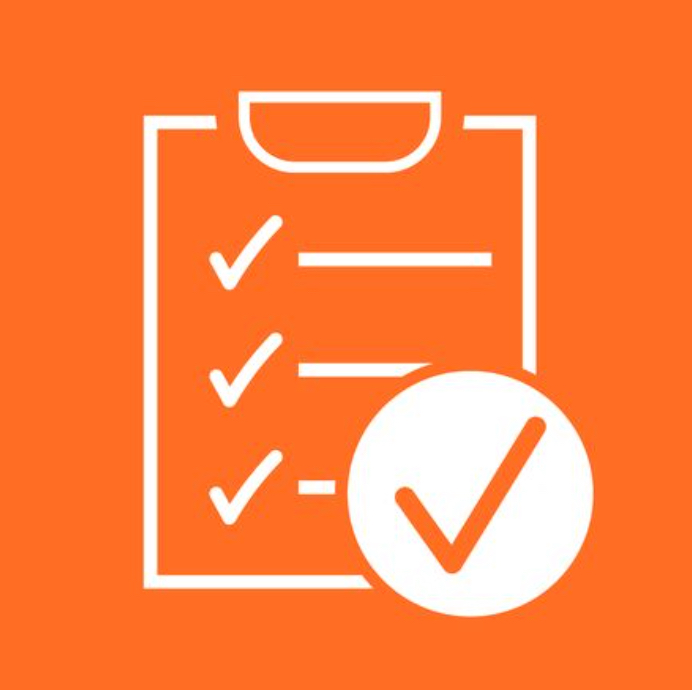 Do we need it?
Warrant – do we have warrant for the term? (an opinion isn’t warrant, a document or a task in which the term is used is warrant)
Standardization – is the term part of a standard vocabulary required for information exchange or compliance with a requirement?
Implication – does the acceptance of a candidate term imply the addition of more terms, for completeness?
Structure – does the acceptance of a new term or terms imply the creation of a new category or facet?
Will it be useful?
Novelty – does the term represent a new concept not already in the taxonomy?
Distinctiveness – does the term clearly represent a distinction that is important to the audience(s)?
Currency – does the term reflect the most common current usage for the underlying concept?
Appropriacy – is the term appropriate to the intended user communities?
Will it work?
Belonging – does the concept fit within the intended taxonomy structure (category or facet)?
Consistency – is the term stylistically consistent with other terms in that structure?
Technical accuracy – does the term accurately convey the intended meaning to the intended audience?
Transparency – does the term transparently convey the concept to users without ambiguity or competing interpretations, and without the need for special explanation or training?
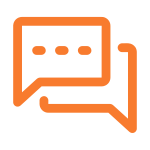 Exercise: Building the Taxonomy!
Testing and Validation
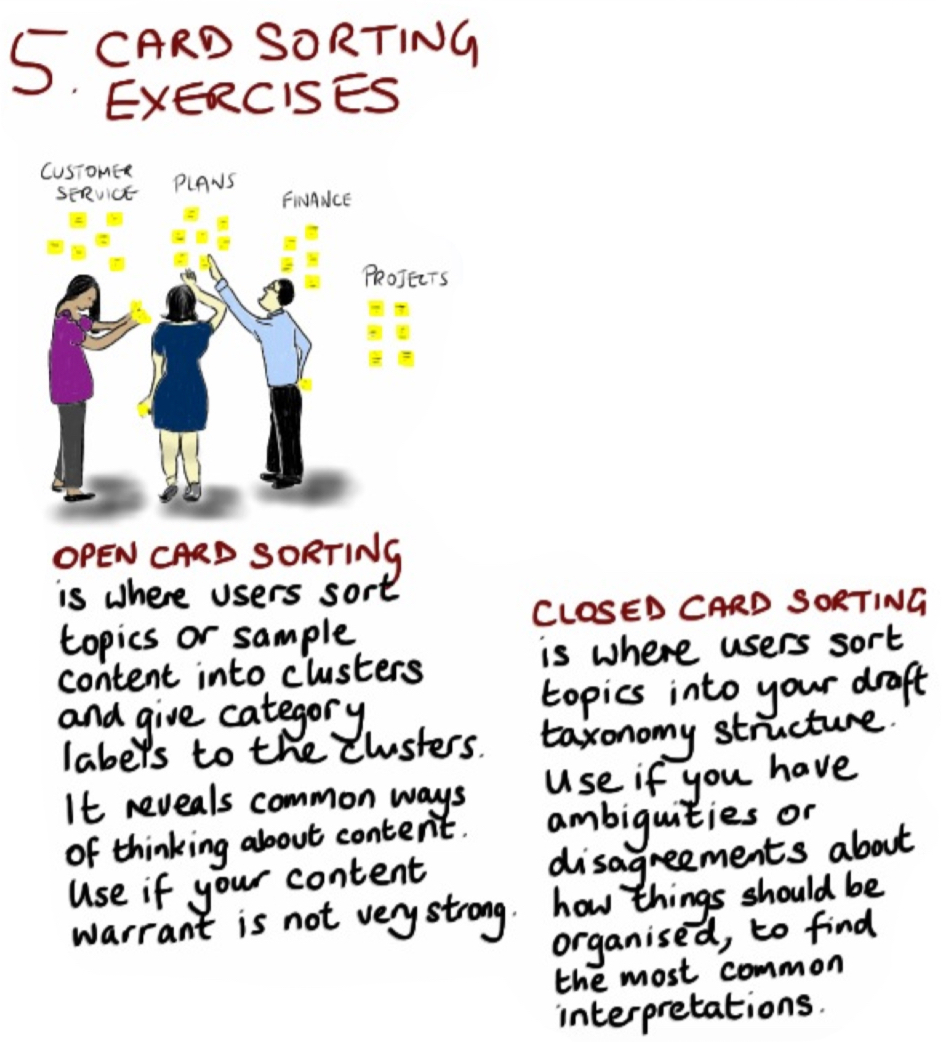 Open card sorting – when you don’t have good user warrant and want to understand how users cluster topics into categories.

Closed card sorting – when have drafted a facet structure and you want to test it by getting users to sort the topics into it. Will they be consistent with your predicted structure? Will they be consistent with each other? Do they understand the categories in the same way?

Card sorting tests simulate a browse-to-find activity – whether they will accurately predict where to find topics then they browse the taxonomy.
Testing and Validation
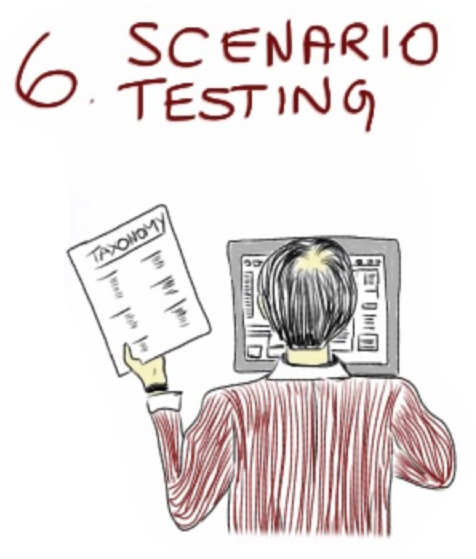 Scenario testing – 25-30 information seeking scenarios (drawn from user warrant - knowledge maps or use-case scenarios). In pairs or threes participants have to use the draft taxonomy to identify the topics they would use to search for the information in the scenario. They also identify keywords they would use that they can’t find in the taxonomy.
This test simulates a tagging activity using a taxonomy browse and predicts keywords used in search – using a reference taxonomy, will participants tag the same scenarios with similar concepts, how many tags and facets will they use, and how long will the task take them? How frequently do they use each of the facets?

If the consistency rate and number of tags/facets is relatively high, then manual tagging is likely to work well. If the task time is short, we are more likely to get effective manual tagging. We also find gaps in the taxonomy – if many scenarios are not tagged and lots of new term requests are made, the taxonomy has significant gaps (hospitality).
Testing and Validation
Card sorts and Scenario tests are “active” testing techniques – i.e. they are designed tasks to run with representative groups for quantitative analysis of their behaviours.

“Passive testing” means that you are observing real user actions on real content over a period of time, usually in a pilot phase, or in a small scale environment. It is not recommended for large scale roll-outs without active testing first because it may lead to taxonomy revisions affecting large numbers of users or large amounts of content. However it is useful for monitoring behaviour and harvesting data for taxonomy maintenance.
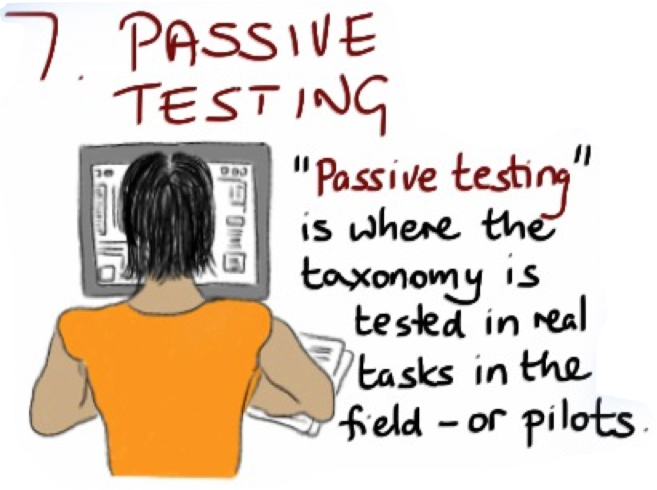 Testing techniques tell you about how to improve the content of the taxonomy, but more importantly they also tell you how the taxonomy should be implemented.
Testing and Validation
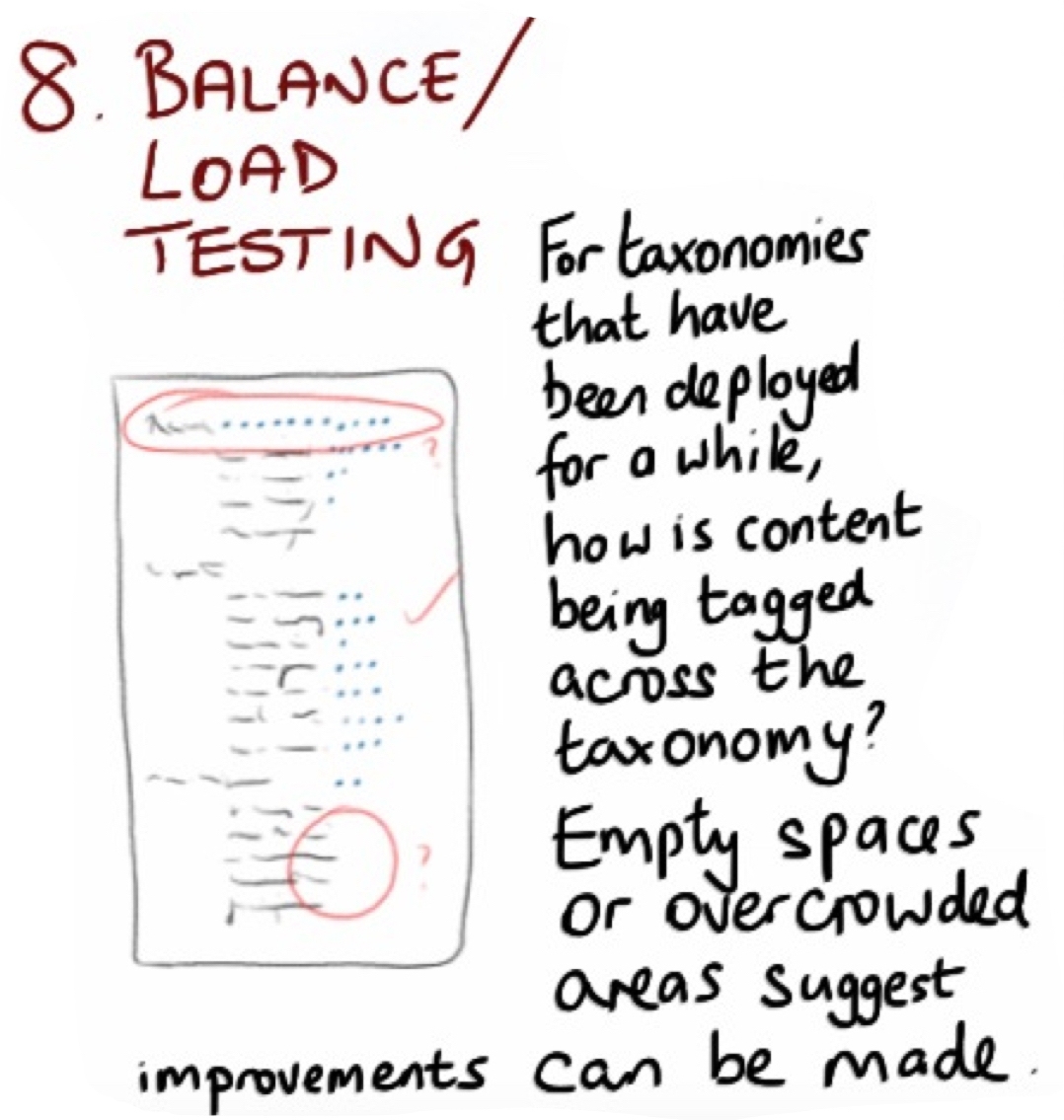 Balance and Load Testing – this test is used for taxonomies that have been in use for a while, and it looks at how content is distributed over the taxonomy.

To function as a “map” a taxonomy needs to break up content into clusters that can be surveyed and navigated sensibly.

If some categories are under-populated and seldom used, then either the topics are not useful, or the structure is too complex for them to be found easily in tagging.

If some categories are over-populated then it will not be easy to scan and make sense of them, and they probably need to be broken down into sub-categories.
Testing and Validation
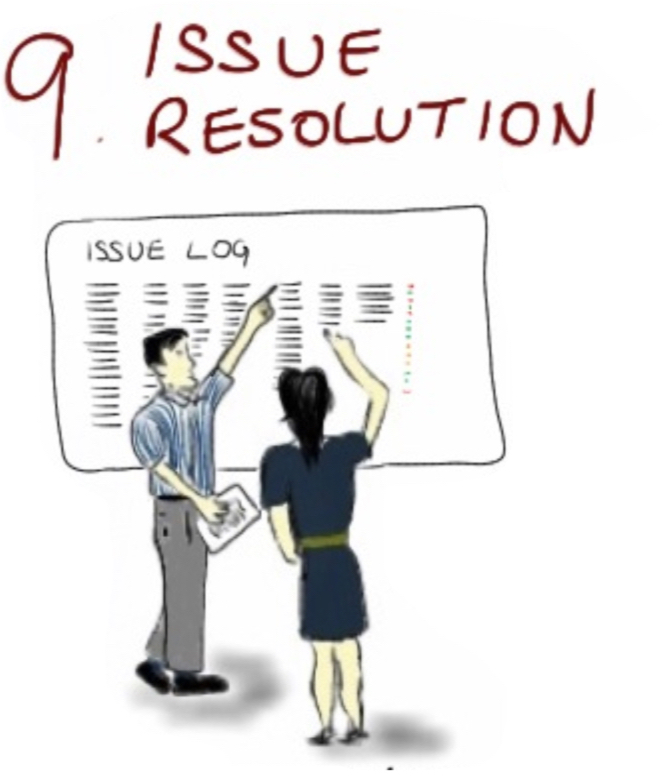 Issue logs –  
Pick up and resolve issues noted in the test sessions. 
Identify issues that require technical input from SMEs on technical accuracy, disambiguation, gaps.
Document the rationales for change decisions, and set precedents, for future reference (in ongoing taxonomy maintenance).
Thank You!

plambe@straitsknowledge.com
www.straitsknowledge.com